Interview Behaviour
Interview Behaviour
Introducing an Opinion
Extract 1
S: I’ve studied English for many years and spent time in Britain, but that was a few years ago. So for me the most important thing is to just refresh… and try to remember my English and practise speaking and listening.
Introducing an Opinion
Extract 2
I: OK. And you enjoyed it?
A: Yes.
I: What aspect, what part did you enjoy, would you say?
A: I suppose I’d have to say I like the games best.
I: And any problems?
A: Um, no.
I: What about different ages? We often find that different ages together can be difficult.
A: It depends. In my opinion, you can usually get the older children to help the younger ones.
Extract 3
S: If I’m accepted, I saw that there are, that it’s possible to take some courses online.I: That’s right.S: So I wouldn’t need to attend classes?I: Not for online courses. But… well, one thing I’d like to say is that the online courses are, in many ways, more difficult that face-to-face courses.
Introducing an Opinion
Extract 2
I: OK. And you enjoyed it?
A: Yes.
I: What aspect, what part did you enjoy, would you say?
A: I suppose I’d have to say I like the games best.
I: And any problems?
A: Um, no.
I: What about different ages? We often find that different ages together can be difficult.
A: It depends. In my opinion, you can usually get the older children to help the younger ones.
Extract 3
S: If I’m accepted, I saw that there are, that it’s possible to take some courses online.I: That’s right.S: So I wouldn’t need to attend classes?I: Not for online courses. But… well, one thing I’d like to say is that the online courses are, in many ways, more difficult that face-to-face courses.
Introducing an Opinion
Introducing a Question
Introducing Opinions & Questions
Quiz time!
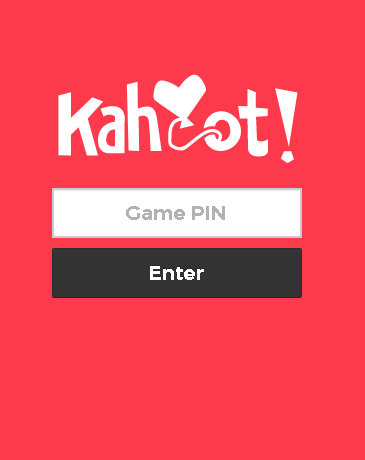 kahoot.it





https://play.kahoot.it/#/?quizId=6bed5157-7149-4dd8-977a-b6e5e75a4816
Natural two-word responses
Of course
That’s right
I see
No problem
Go ahead
Not really
That’s fine
Sort of
Not necessarily
That’s true